Postavení začínajících učitelů v České republiceMgr. Martin Kaplán
Obsah výzkumu
Teoretická část:
Potřeby začínajících učitelů v České republice
Existující nástroje podpory
Stávající legislativa
Politika týkající se začínajících učitelů
Analýza SWOT
Dobrá praxe
Závěry a návrhy pro systém podpory začínajících učitelů
Praktická část:
příloha č. 2
Výsledky dotazníkového šetření – ředitelé vzdělávacích institucí a tvůrci vzdělávacích politik
příloha č. 3
Výsledky dotazníkového šetření – začínající učitelé
Potřeby začínajících učitelů v České republice
Existující nástroje podpory
Stávající legislativa
Tarif, nárokové, nenárokové složky
Prohlubování, zvyšování kvalifikace a samostudium
Dva „kariérní“ směry:
Manažerský 
pedagogický.
Politika týkající se začínajících učitelů
Analýza SWOT
Dobrá praxe
Závěry a návrhy pro systém podpory začínajících učitelů
změna platového systému
větší podpora již za studia
indukce do profese
snížení povinností nesouvisejících s výukou
rejstřík učitelů
příznivé pracovní prostředí
Přílohy
Výsledky dotazníkového šetření – ředitelé vzdělávacích institucí a tvůrci vzdělávacích politik:
Metodická podpora
Technické podmínky
Odměňování a množství práce
Nejdůležitější výzvy začínajících učitelů
Další podpůrné aktivity, které by mohly začínajícím učitelům pomoci.
Výsledky dotazníkového šetření – začínající učitelé:
Motivace
První den v práci – počáteční podpora
Pracovní podmínky
Plat, množství práce
Syndrom vyhoření, míra uspokojení.
Děkuji za pozornost
Mgr. Martin Kaplán
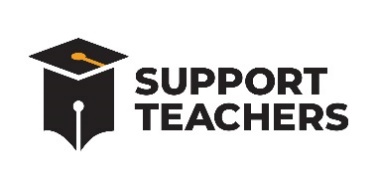 Projekt vznikl v rámci programu Erasmus+ KA220-SCH – Partnerská spolupráce na školním vzdělávacím projektu „Rozvoj systému podpory pro začínající učitele“ (Podpora učitelů), projekt č. 2021-1-LV01-KA220-SCH-000024284.
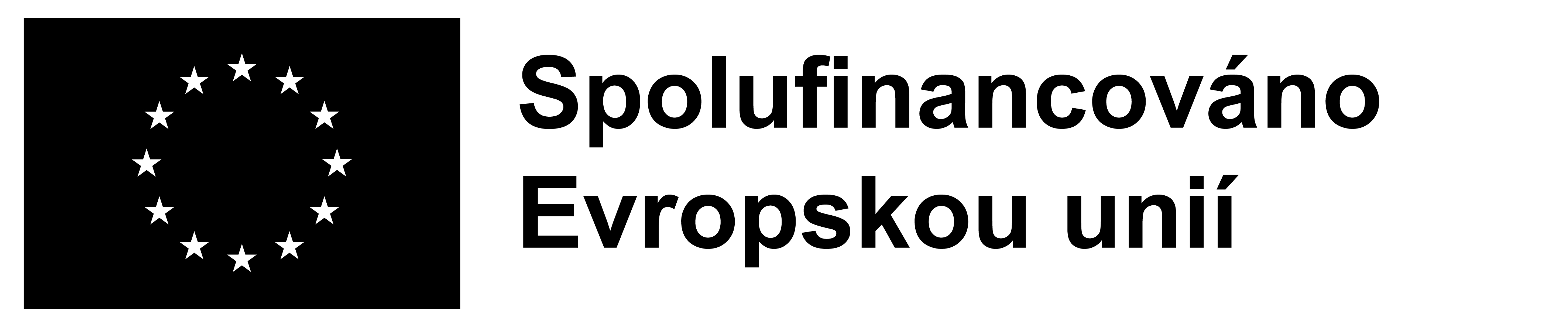 Financováno Evropskou unií. Názory vyjádřené jsou názory autora a neodráží nutně oficiální stanovisko Evropské unie či Evropské výkonné agentury pro vzdělávání a kulturu (EACEA).  Evropská unie ani EACEA za vyjádřené názory nenese odpovědnost.